Обмен, торговля, реклама
Урок обществознания в 7 классе
Вопросы
Что создается трудом?
Какими ремеслами может овладеть человек?
Как влияет на экономику разделение труда?
Какая форма хозяйствования лучше отвечает целям экономики – натуральное хозяйство или товарное?
Способы удовлетворения материальных потребностей человека
Изготовить все необходимое для жизни самостоятельно.
Обменять часть излишков , созданных своим трудом, на необходимые вещи, изготовленные другими.
Купить нужные вещи.
Вопрос
В чем преимущества обмена по сравнению с самостоятельным изготовлением продукта?
Условия обмена
Рынок – место обмена,  купли-продажи товаров и услуг.
Товар – продукт труда, произведенный для обмена или продажи.
Стоимость – мера, с помощью которой определяется ценность товара или его полезность.
Цена – мера ценности (стоимости) полезного товара.
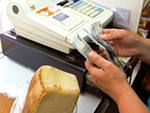 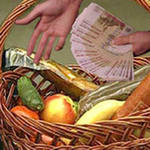 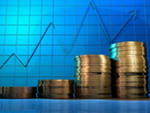 Бартер – натуральный товарообмен, происходящий без помощи денег.
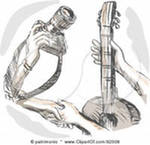 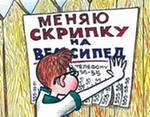 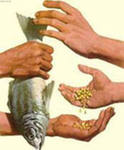 Торговля – отрасль хозяйства, реализующая товары путем купли-продажи.
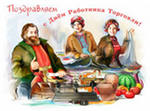 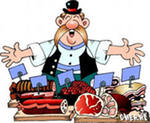 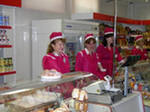 Ассортимент – набор разнообразных товаров и услуг.
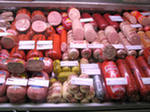 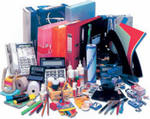 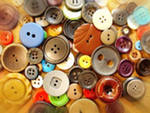 Торговля
Оптовая
розничная
Торговля
Внутренняя
Внешняя
Соотнесите понятия и их определения
1. Мера ценности полезного товара                                А) цена

2. Товарообмен, происходящий без помощи денег        Б) ассортимент

3. Денежное выражение ценности товара                     В) стоимость

4. Набор разнообразных товаров и услуг                       Г) бартер
В
Г
А
Б
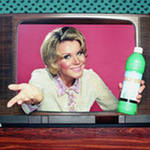 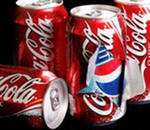 РЕКЛАМА!
Реклама – информация о потребительских свойствах товара или услуги с целью продажи.
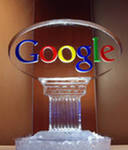 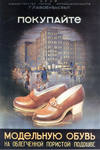 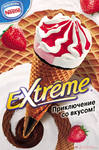 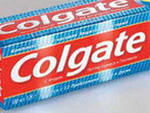 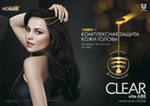 Немного истории
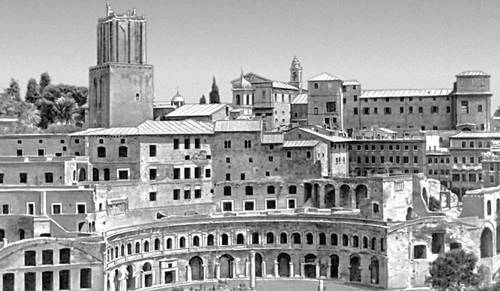 Немного истории
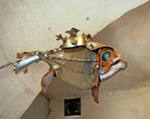 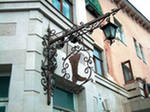 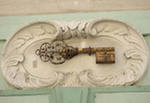 Немного истории
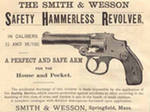 Немного истории
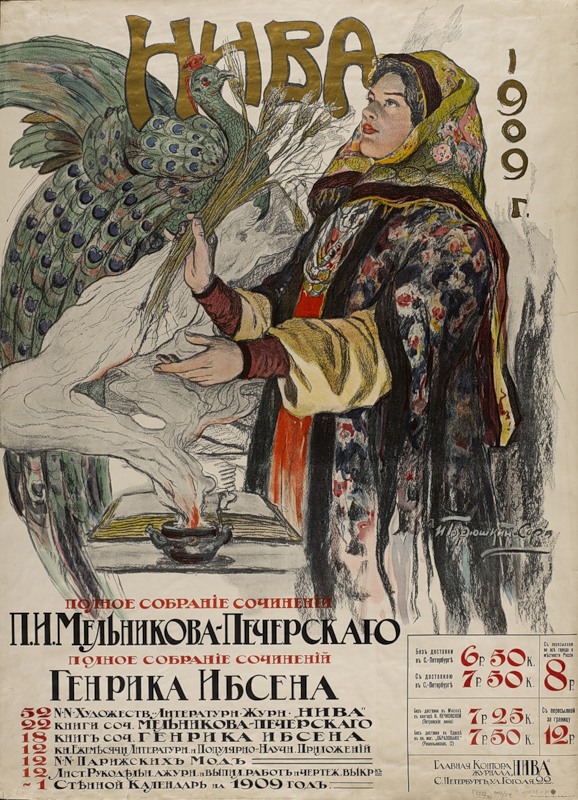 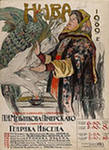 Современная реклама
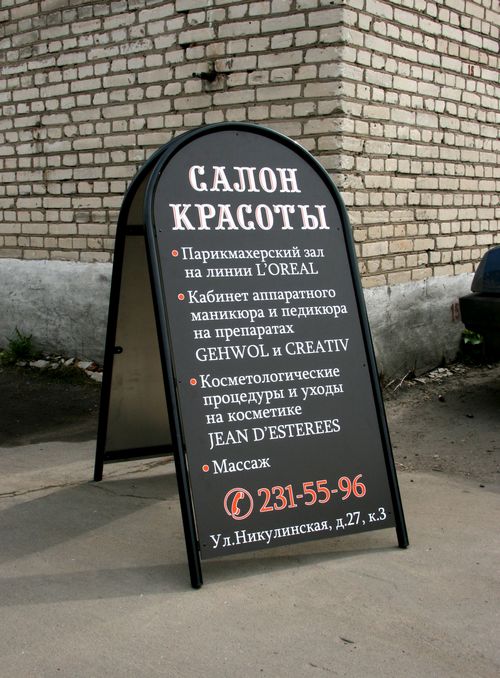 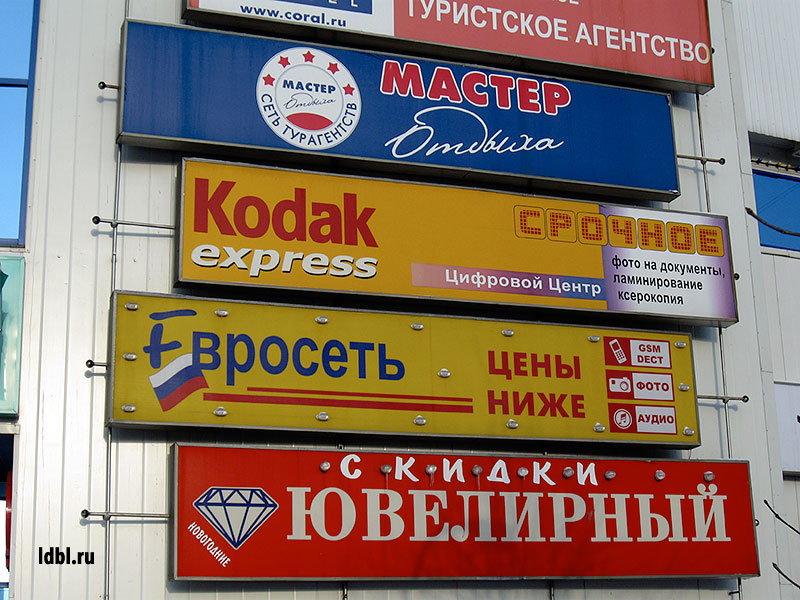 Задание группам
Составить 1 предложение и 
2 словосочетания с понятиями:

1 группа – торговля
2 группа – обмен
3 группа – цена
4 группа - реклама
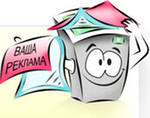 Домашнее задание
Вклеить листок с понятиями в тетрадь и выучить их, п. 16 учебника + реклама
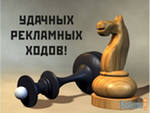